GESTÃO PARTICIPATIVA 
NO SANEAMENTO MUNICIPAL 
POR MEIO DO PLANEJAMENTO ESTRATÉGICO
Autores:
Vera Lucia Nogueira 
Silvia Mayumi Shinkai de Oliveira 
Adriana de Sena Simão 
Edson Bilche Girotto
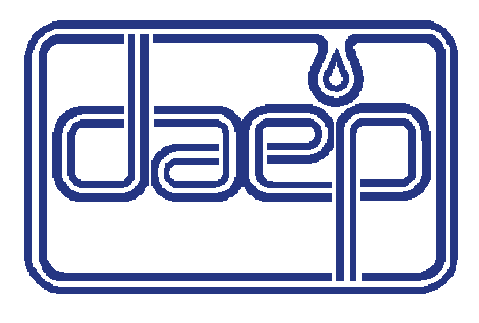 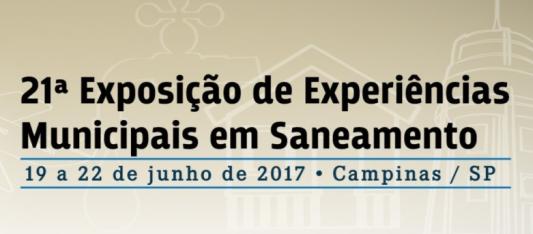 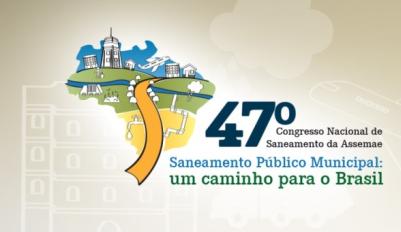 PENÁPOLIS
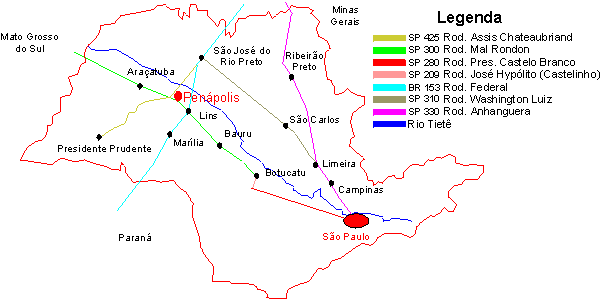 Situada na Alta Noroeste Paulista e distante 490 Km da capital do Estado de São Paulo.
População: 62.409 habitantes.
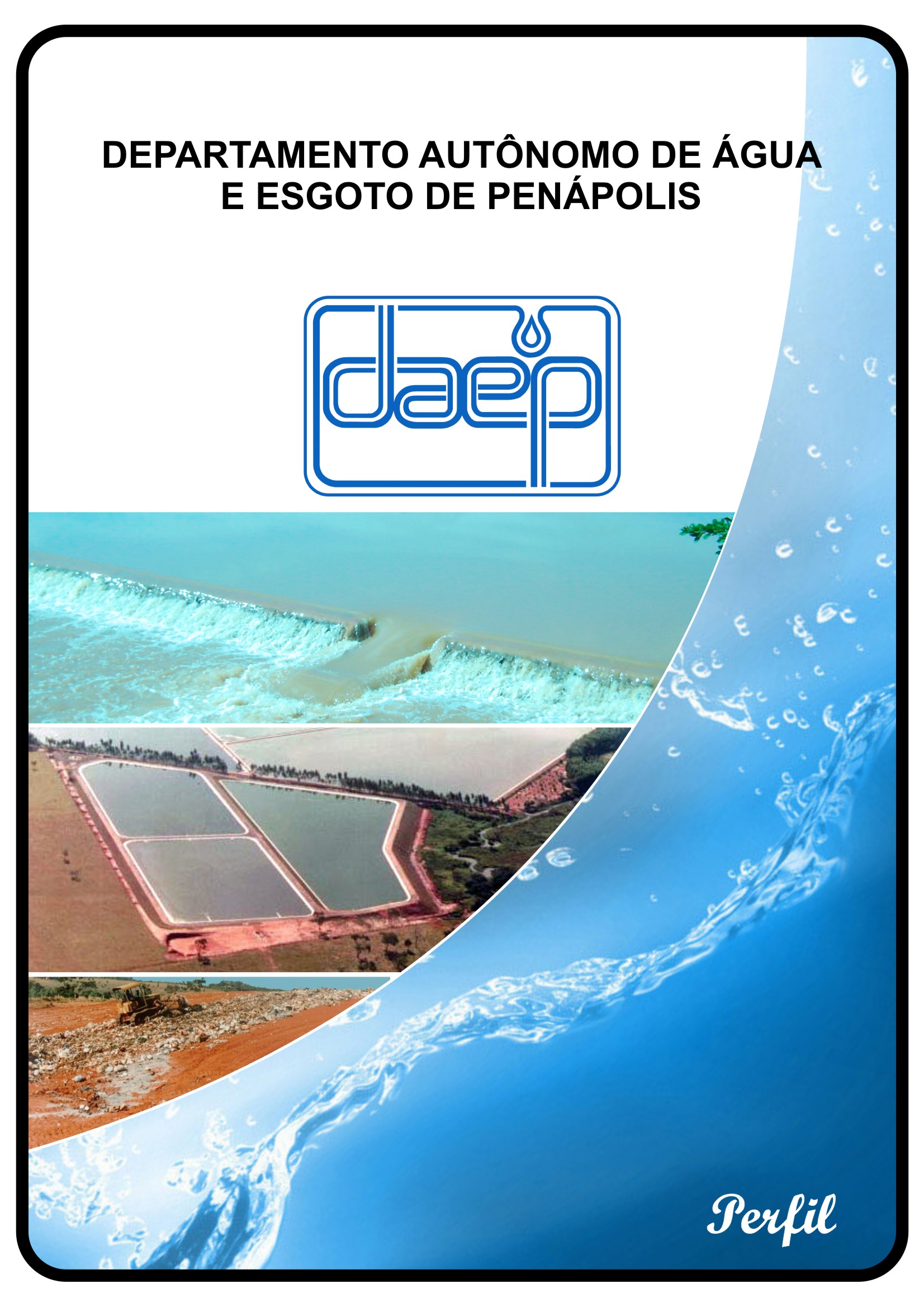 ÁGUA
ESGOTO
RESÍDUOS  SÓLIDOS
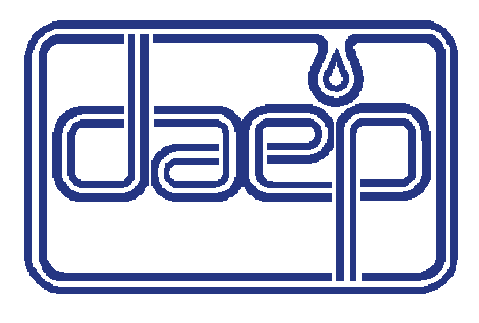 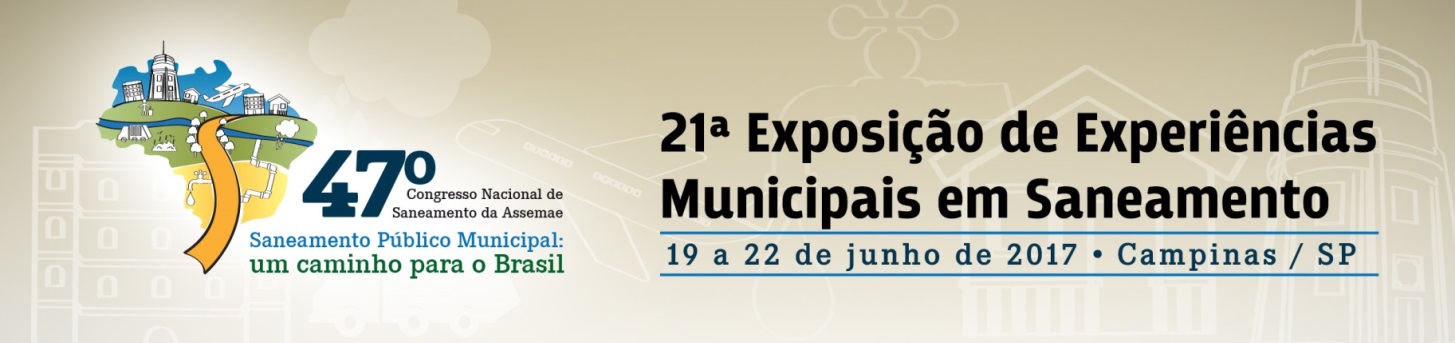 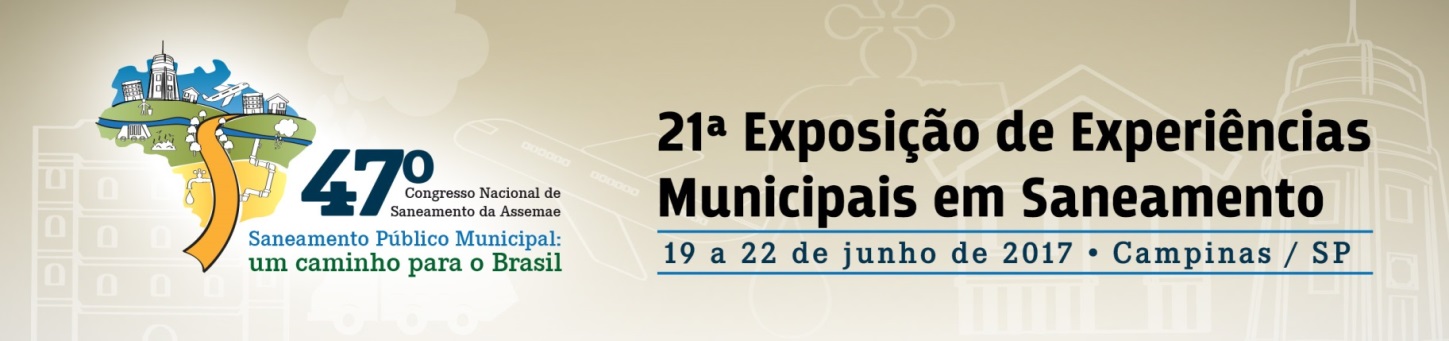 População: 62.409 habitantes;Numero de ligações de água: 25.765;Numero de economias de água: 28.643;100% de água tratada e distribuída  100% esgoto coletado e  tratado;100% de resíduos sólidos coletados e dispostos dentro da legislação;99% de malha asfáltica executada;
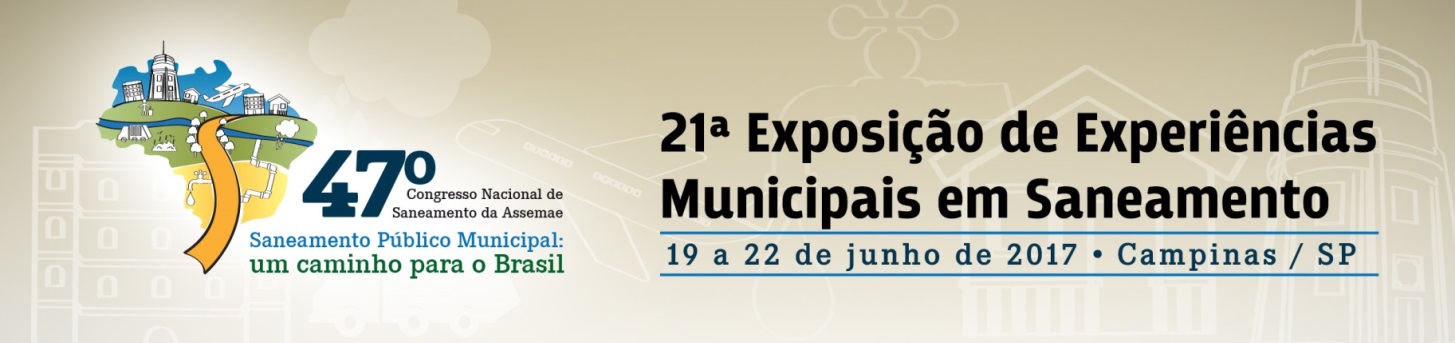 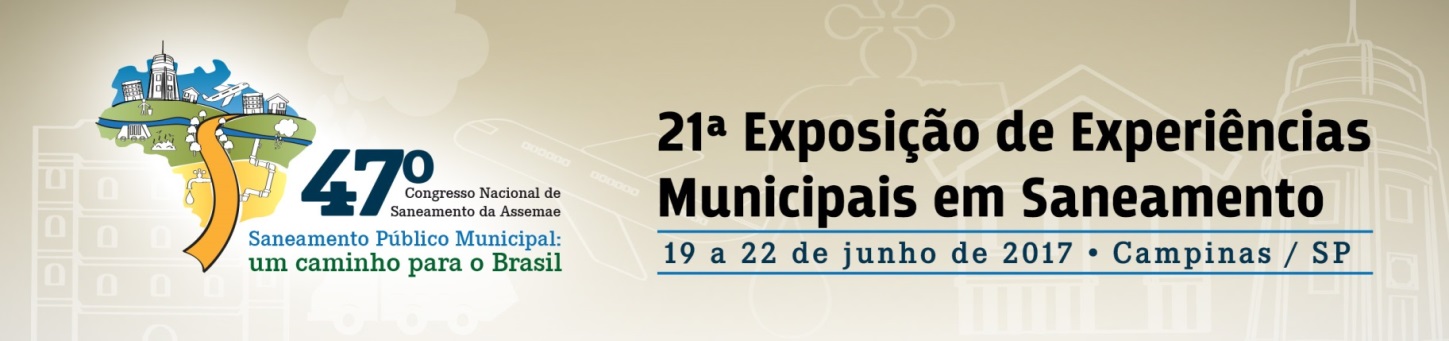 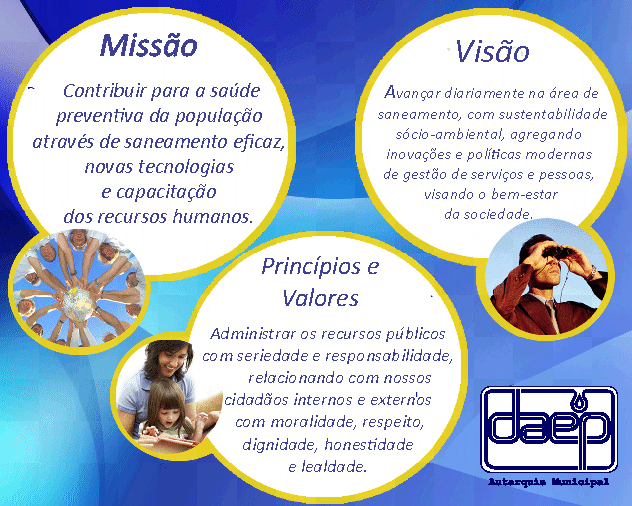 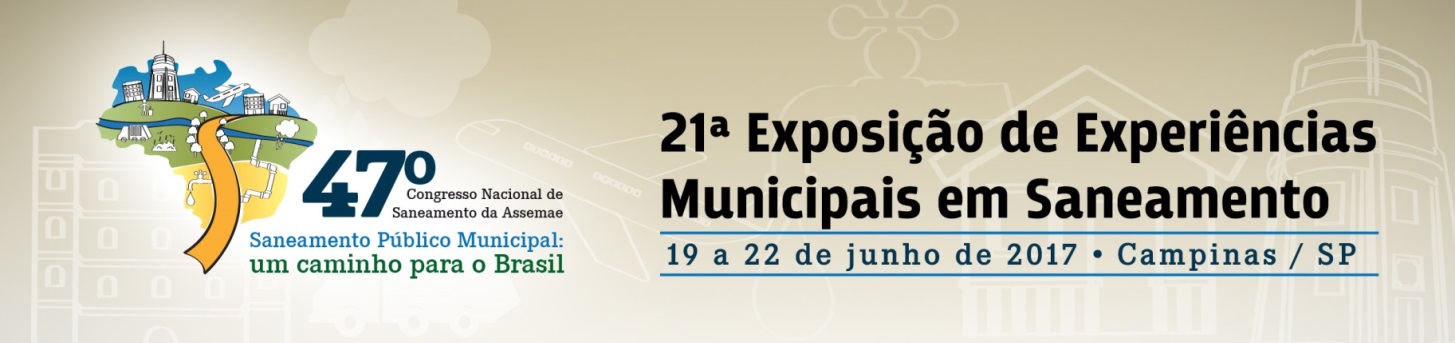 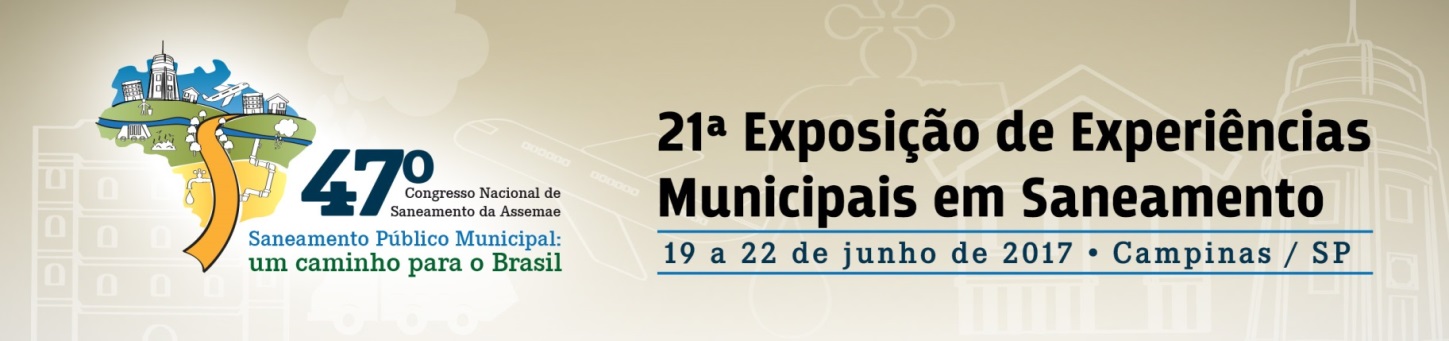 Planejamento é o serviço de preparação de um trabalho, de uma tarefa, com o estabelecimento de métodos convenientes; planificação.
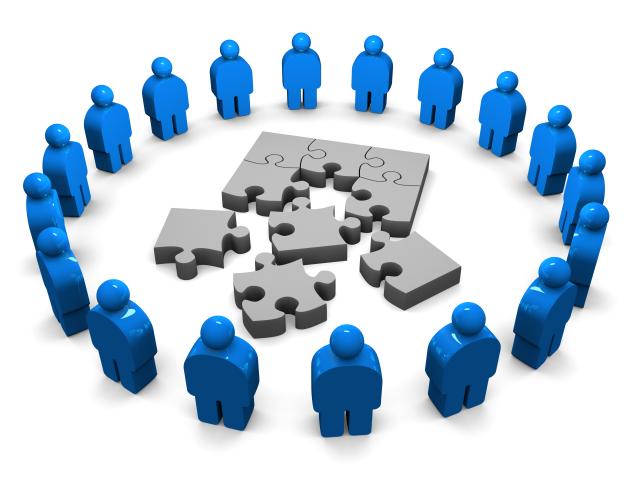 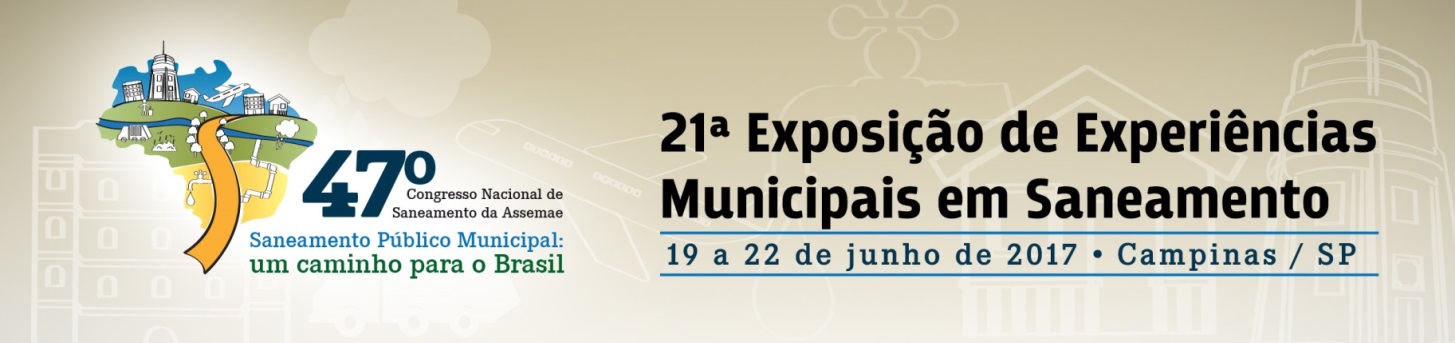 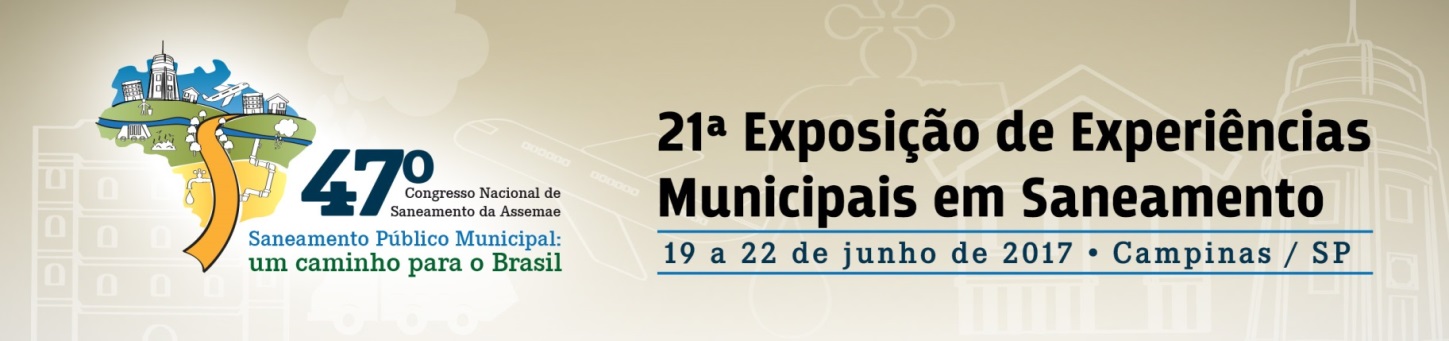 Planejamento Estratégico seria o processo de elaboração da estratégia, na qual se definiria a relação entre a organização e o ambiente interno e externo, bem como os objetivos organizacionais, com a definição de estratégias alternativas (MAXIMIANO, 2006).
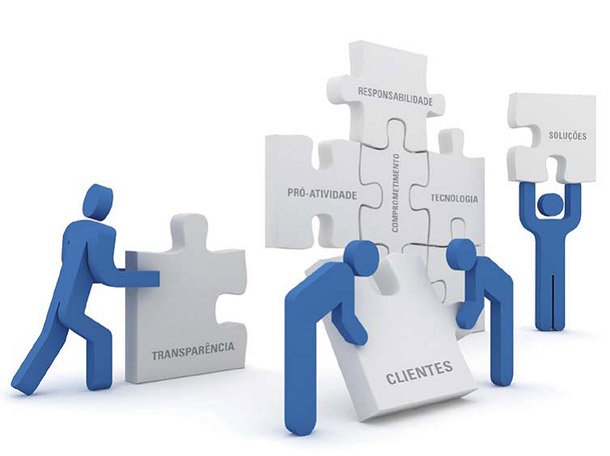 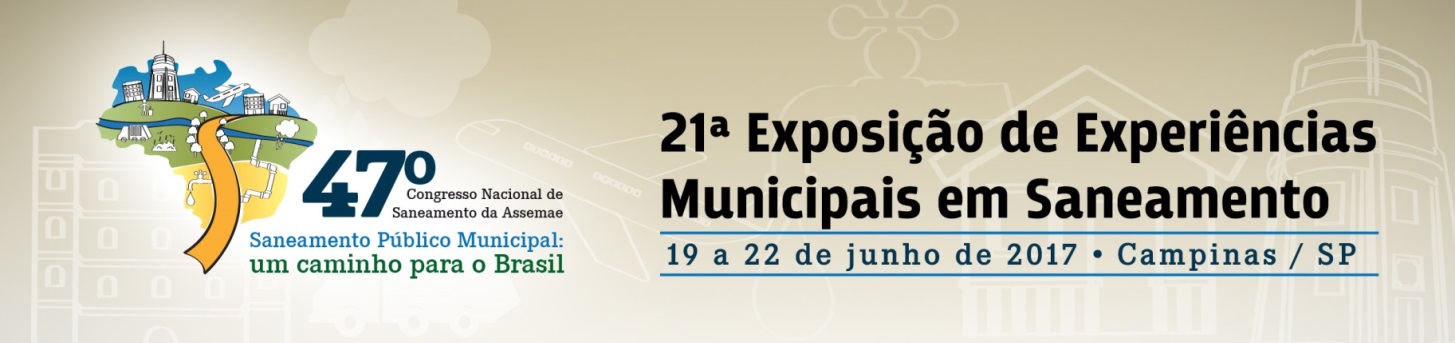 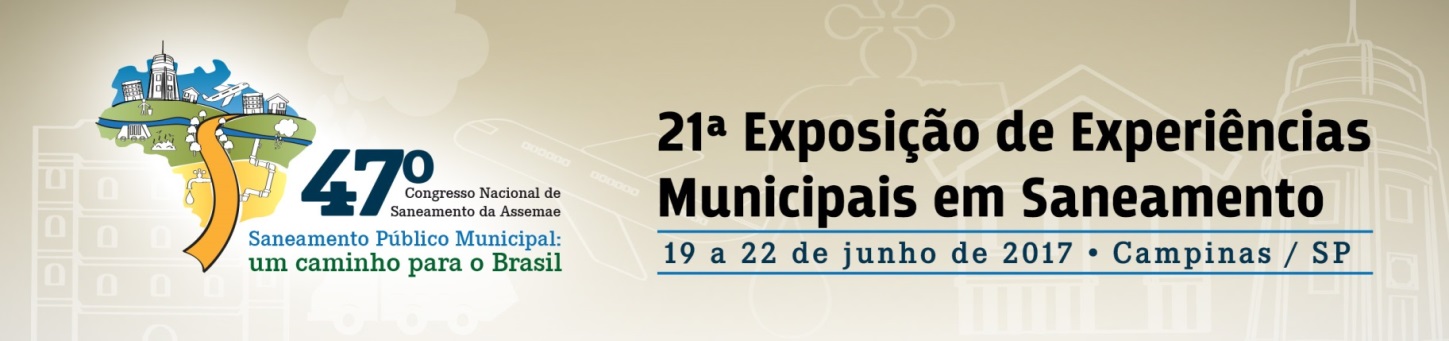 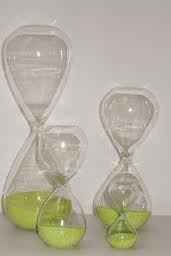 Planejar para que nossa rotina não seja somente resolver emergências
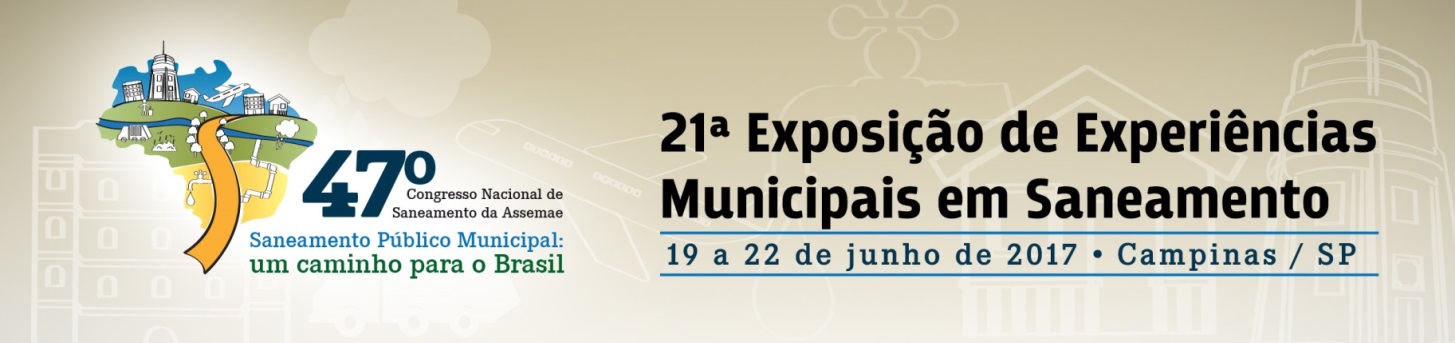 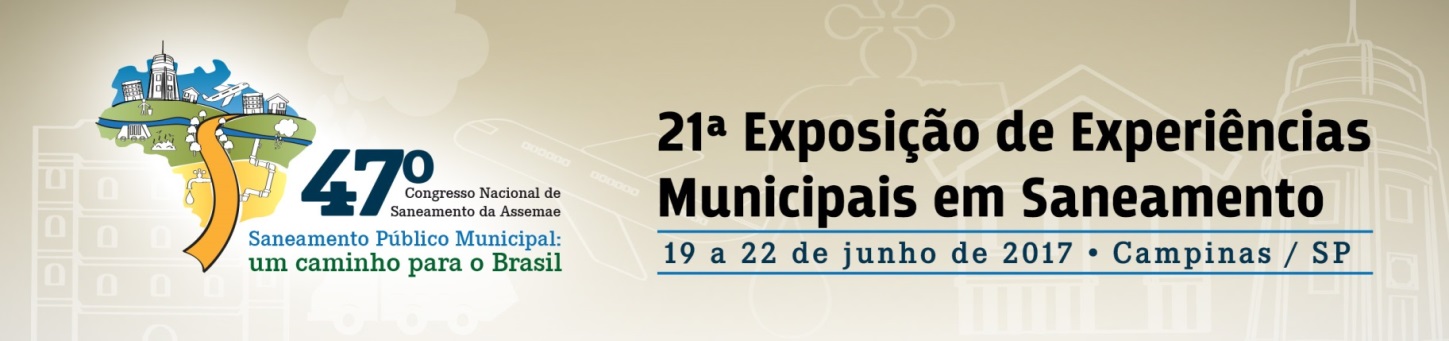 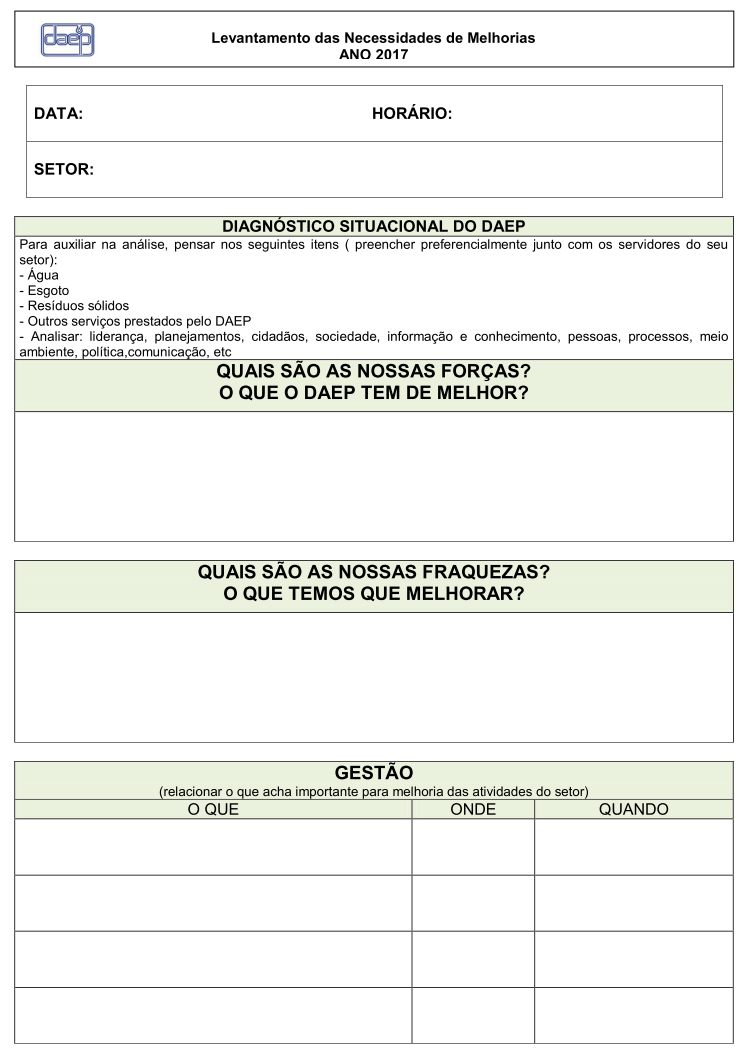 No início do ano é distribuído aos lideres da autarquia um formulário, para que cada área reúna a sua equipe de trabalho e utilize este formulário como guia das discussões.
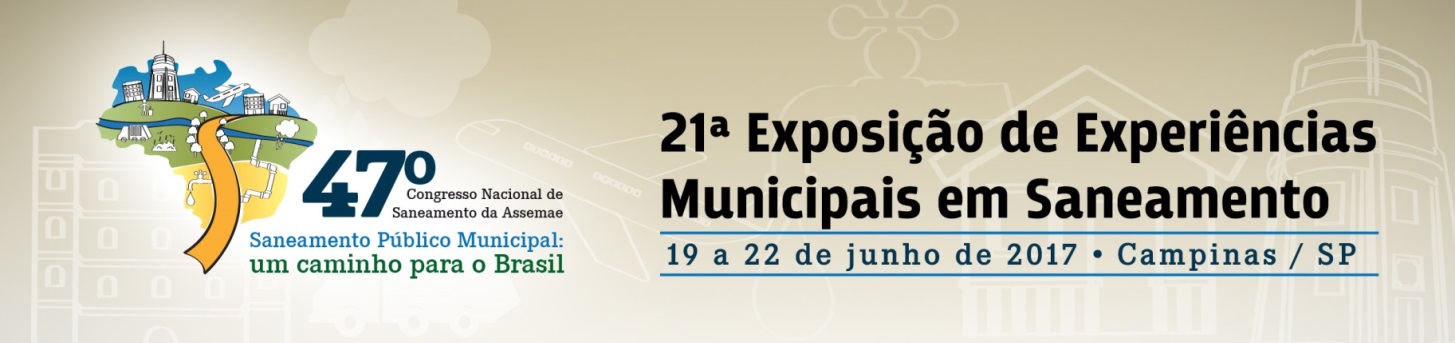 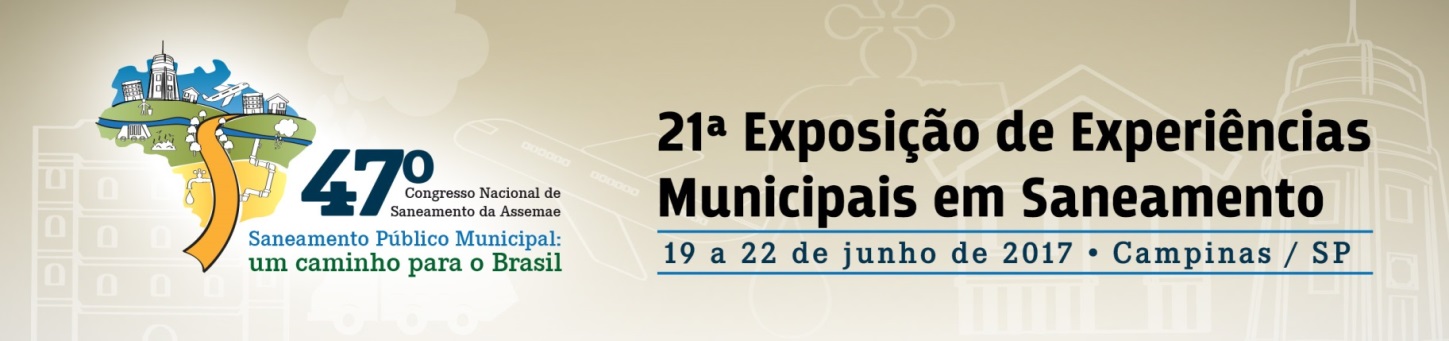 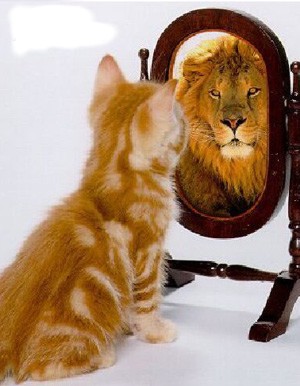 O QUE TEMOS DE MELHOR? QUAIS AS NOSSAS “FORÇAS” ?
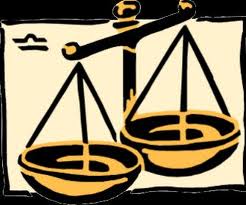 E, ONDE DEVEMOS SER MELHORES? 
QUAIS NOSSAS FRAQUEZAS?
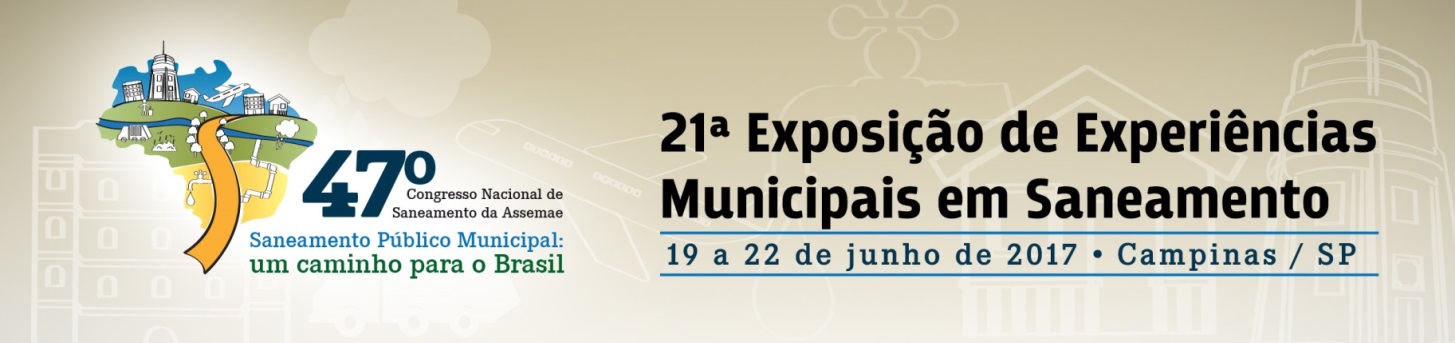 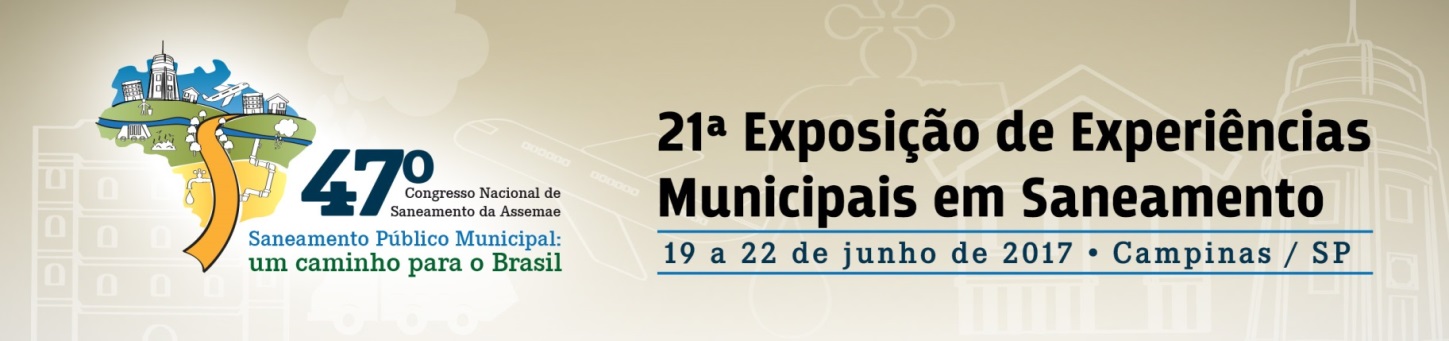 Na sequência são levantadas as necessidades de melhorias de gestão, capacitação, informática e obras. Os servidores são incentivados, ainda, a olhar o departamento como um todo e sugerir melhorias mais abrangentes, que envolvam toda a empresa ou mesmo de outra área em que não a sua, isto para termos uma perspectiva diferente.
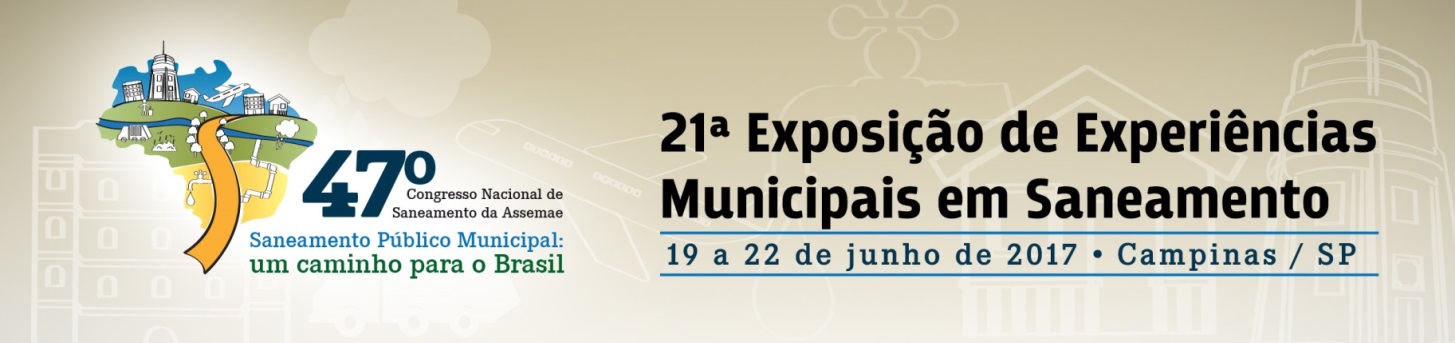 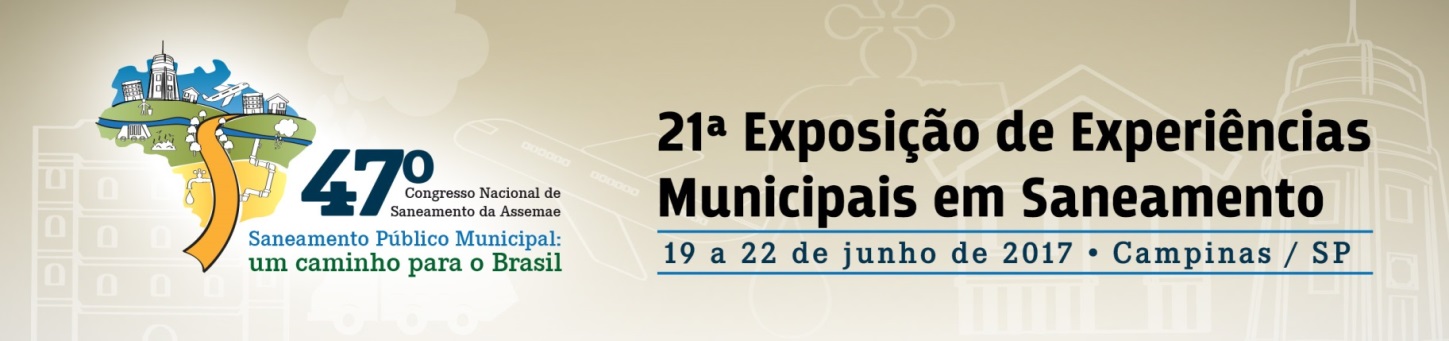 Reunião com os setores
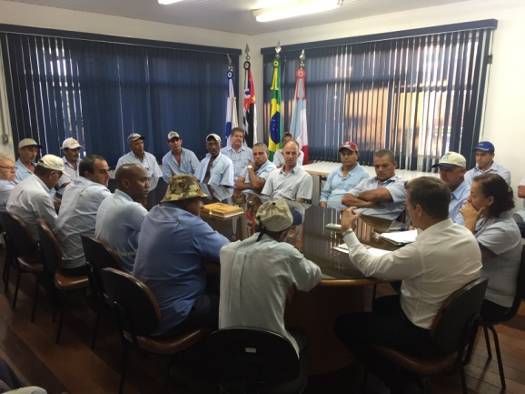 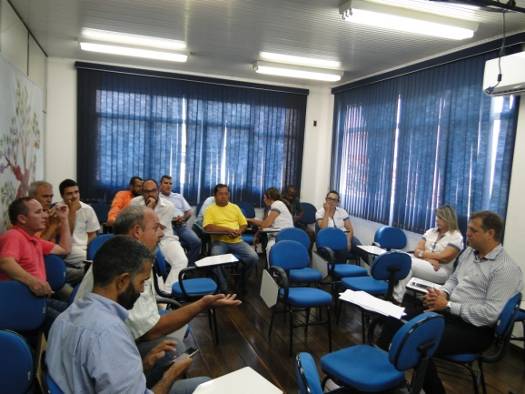 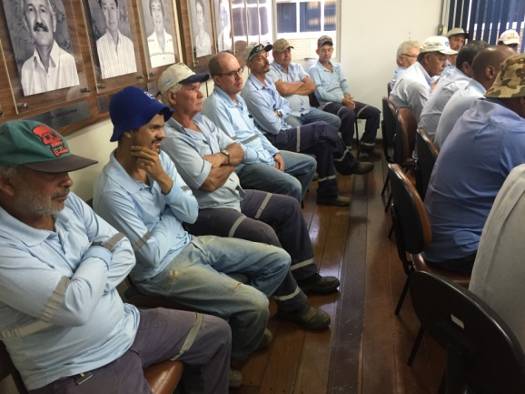 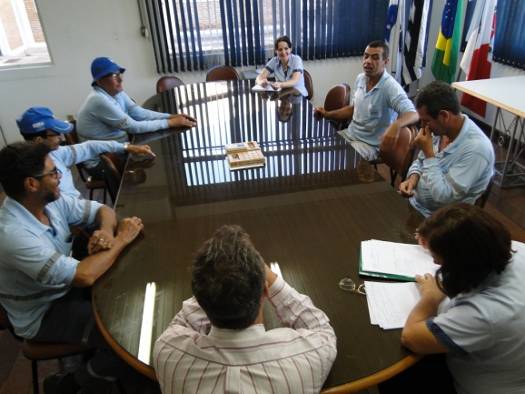 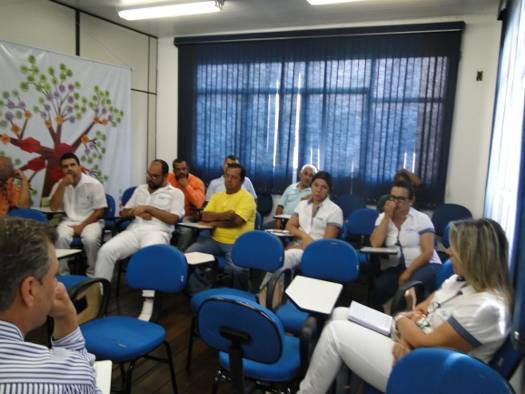 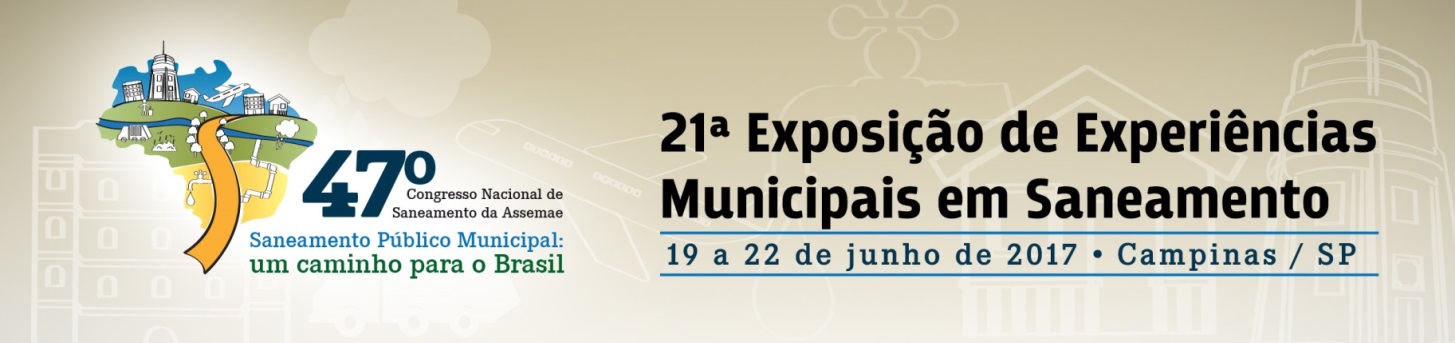 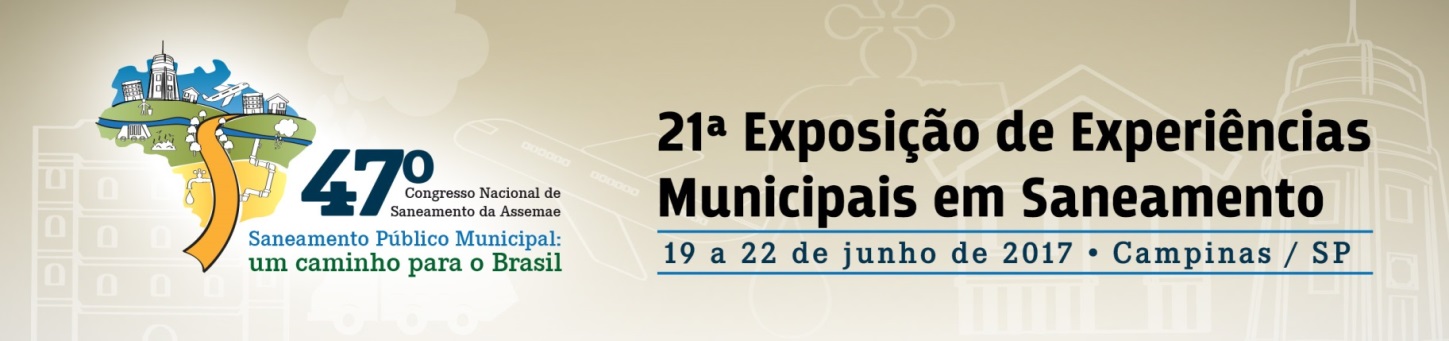 As necessidades das áreas são incluídas no Plano de Ação de cada setor, utilizando a ferramenta 5W2H e posteriormente são acompanhadas pelo sistema de gestão da qualidade. As necessidades de capacitação são enviadas ao serviço de Recursos Humanos e inseridas na Matriz de Capacitação, as de informática vão para o setor de Tecnologia da Informação, que é o responsável também por avaliar as condições dos hardwares e com relação as demandas melhorias na infraestrutura é encaminhada a Diretoria de Obras e Redes.
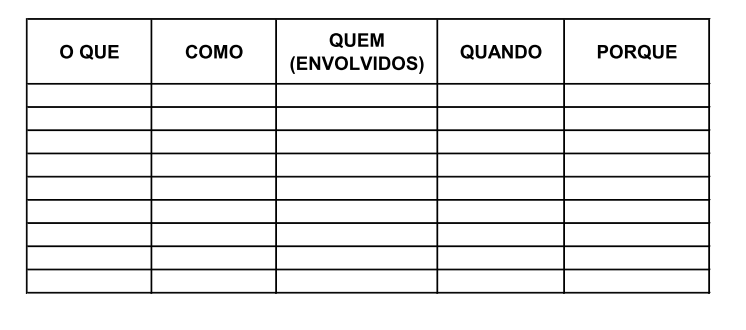 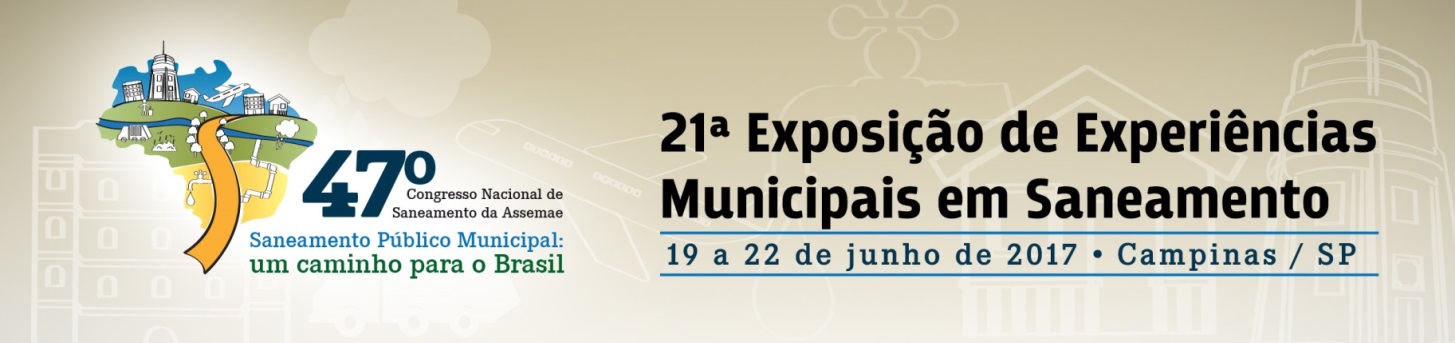 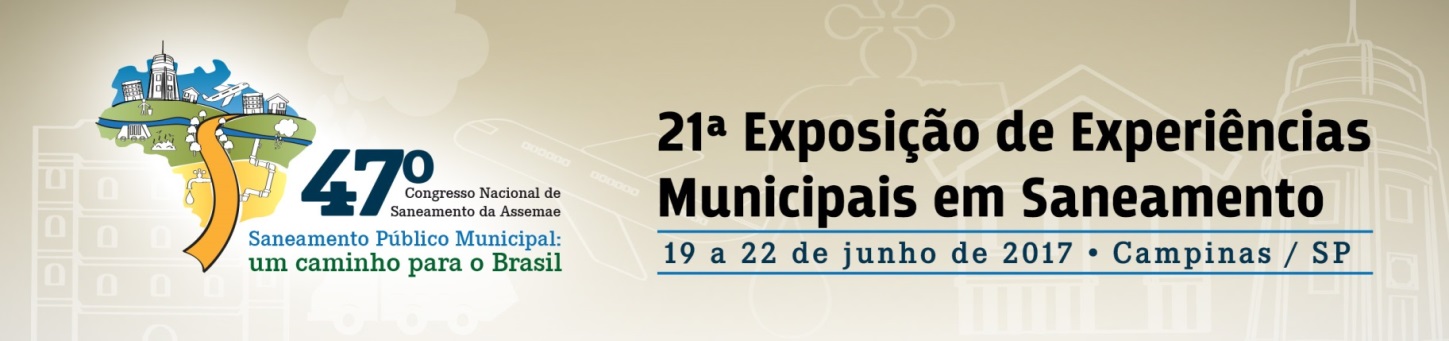 Últimos 6 anos: 324 propostas de  melhorias foram incluídas no plano de ação setorial 170 melhorias já foram realizadas 154 aguardando realização. Periodicamente estes Planos são revisados e atualizados
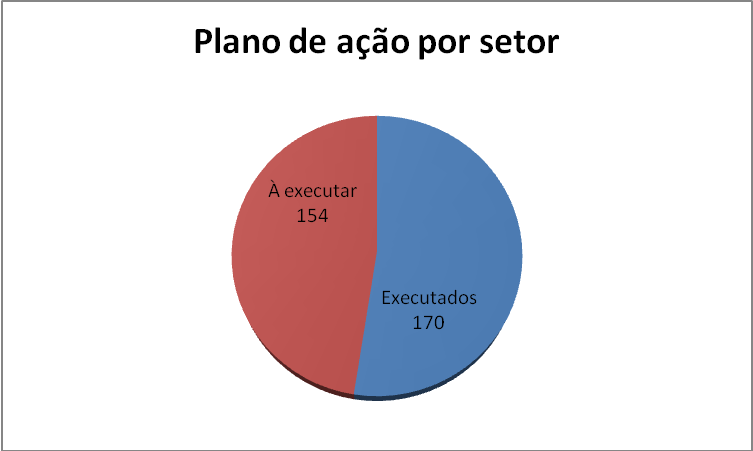 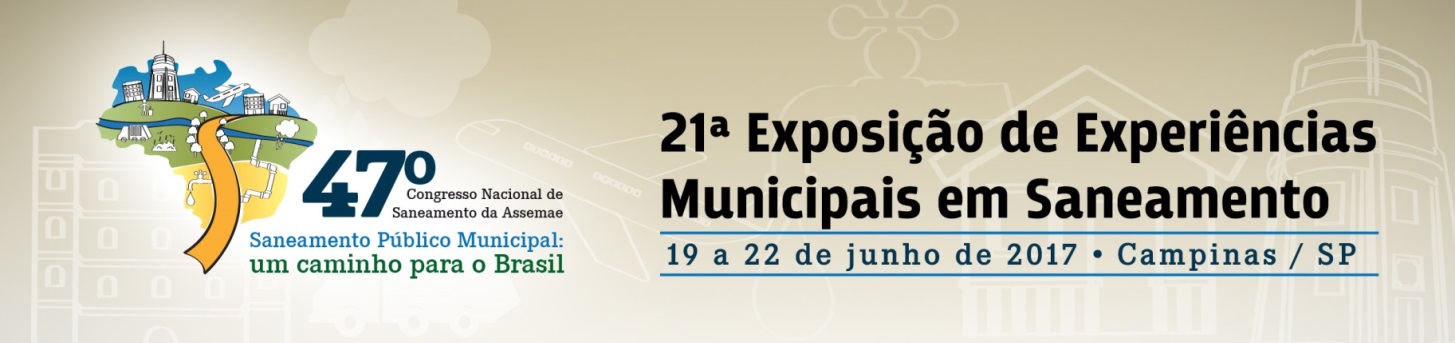 Há ainda, melhorias como aquisição de veículos e equipamentos, obras internas de reforma e ampliação, mudanças no todo ou em parte de processos, alteração do sistema de leitura e emissão de contas de água, entre outros
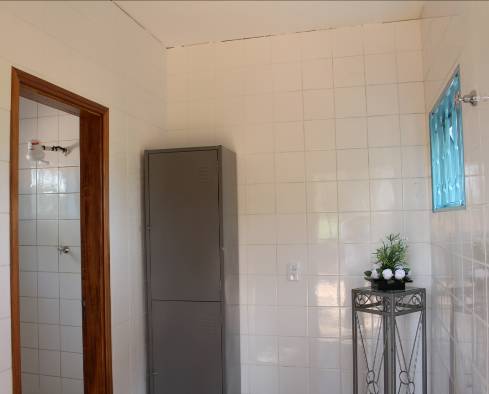 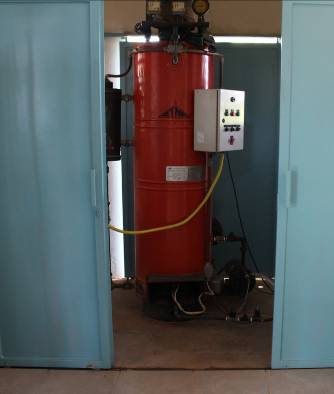 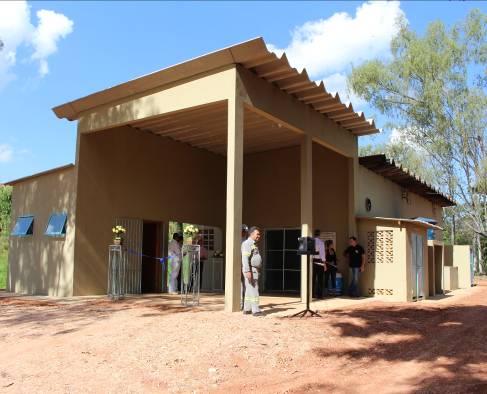 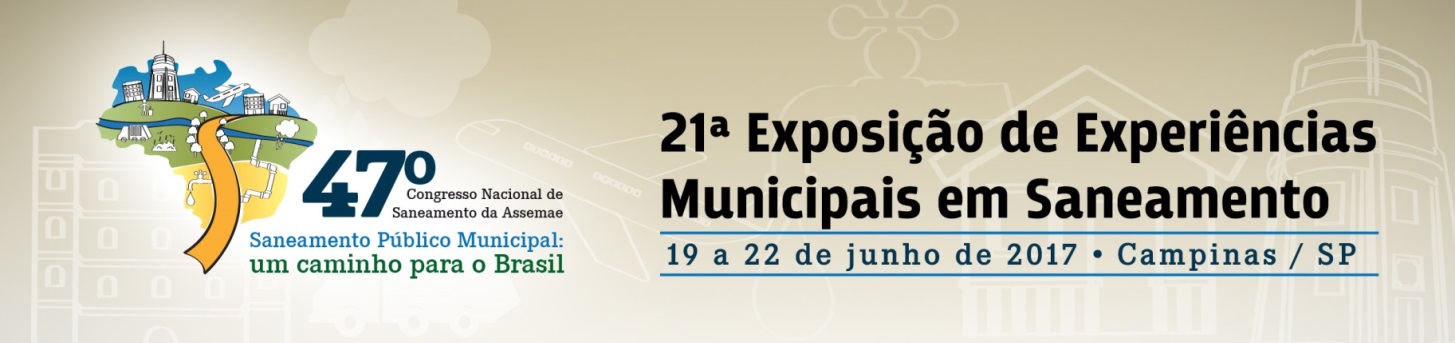 "O planejamento não é uma tentativa de predizer 
o que vai acontecer.
   O planejamento é um instrumento para raciocinar agora, sobre que trabalhos e ações serão necessários hoje, 
para merecermos um futuro. 
O produto final do planejamento não é a informação: é sempre o trabalho."            
 Peter Drucker
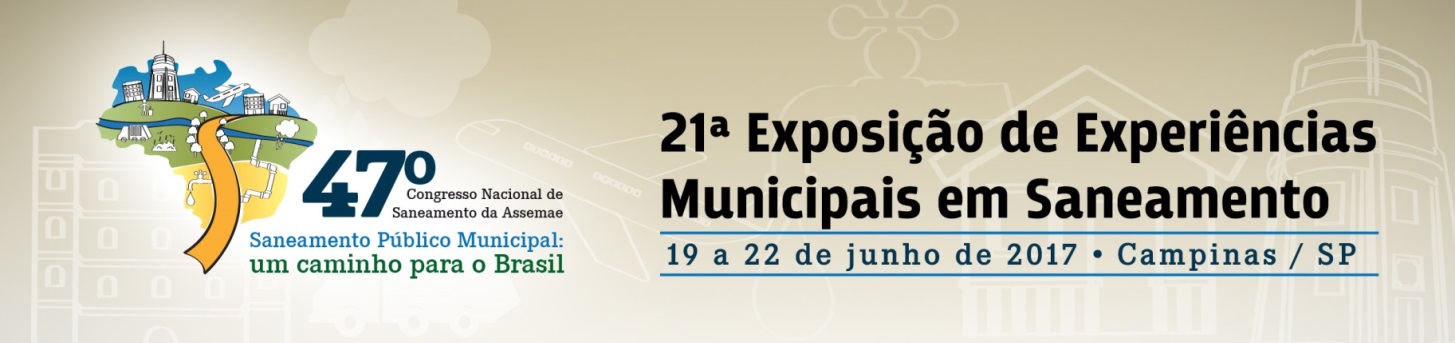 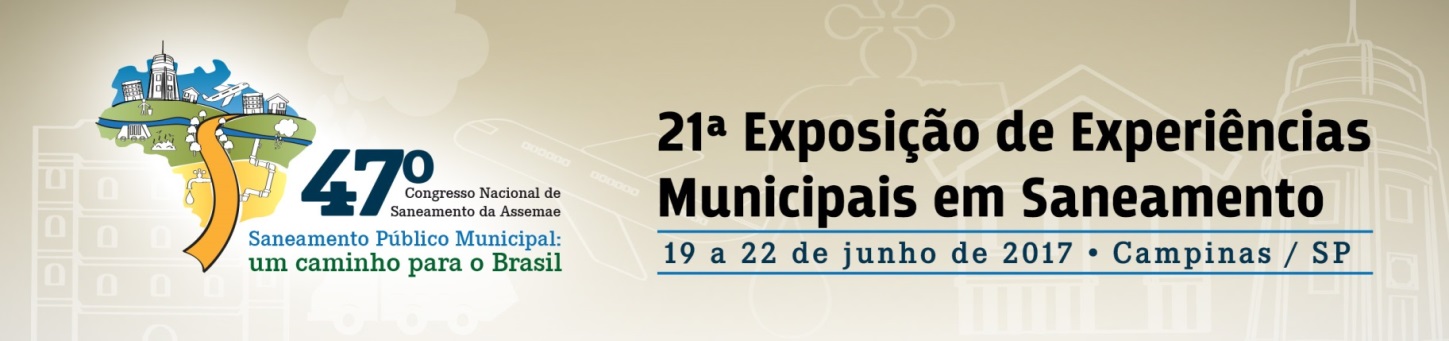 OBRIGADO
www.daep.com.br
diretoria@daep.com.br
Fone: (18) 3654 - 6100
Fax: (18) 3654 – 6109
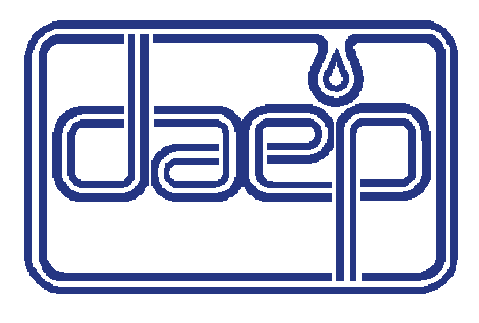